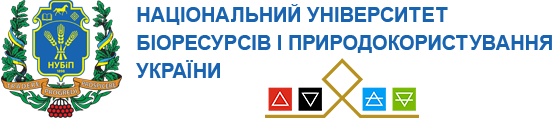 Тема 1 «МЕТОДОЛОГІЧНІ ОСНОВИ  ІНВЕСТУВАННЯ»
Д.е.н., професор, в.о. завідувача кафедри фінансів 
Швець Наталія Романівна
Коротко про себе
Доктор економічних наук, професор в.о. завідувача кафедри фінансів НУБіП, практикуючий науковець

Стаж викладацької роботи понад 25 років

Викладання розглядаю як своє покликання та можливість постійного саморозвитку

Люблю цікаві дискусії, неординарних людей та небанальні завдання
Знайомство
Чим на Ваш погляд заощадження відрізняються від інвестицій?

Якими якостями повинен володіти успішний інвестор?

Яких успішних інвесторів Ви знаєте?
Питання на розгляд
Визначення сутності поняття «інвестиції»
Класифікація інвестицій
Суть інвестиційної діяльності
Поняття інвестиційного ринку
Визначення сутності поняття «інвестиції»
Згідно Податкового кодексу України №2755-VI від 02.12.2010р. інвестиції – це господарські операції, які передбачають придбання основних засобів, нематеріальних активів, корпоративних прав та/або цінних паперів в обмін на кошти або майно.
Згідно із Законом України № 1560-ХІІ від 18.09.91р. «Про інвестиційну діяльність» інвестиціями є всі види майнових та інтелектуальних цінностей, що вкладаються в об'єкти підприємницької та інших видів діяльності, в результаті якої створюється прибуток (доход) або досягається соціальний ефект.
Такими цінностями можуть бути:
кошти, цільові банківські вклади, паї, акції та інші цінні папери (крім векселів); 
рухоме та нерухоме майно (будинки, споруди, устаткування та інші матеріальні цінності);
майнові права інтелектуальної власності; 
сукупність технічних, технологічних, комерційних та інших знань, оформлених у вигляді технічної документації, навиків та виробничого досвіду, необхідних для організації того чи іншого виду виробництва, але не запатентованих ("ноу-хау");
права користування землею, водою, ресурсами, будинками, спорудами, обладнанням, а також інші майнові права;
інші цінності.
Найбільш суттєві ознаки, що характеризують поняття «інвестиції»
1. Потенційна здатність інвестицій приносити прибуток.
2. Процес інвестування – перетворення частини накопиченого капіталу в альтернативні види активів підприємства.
3. Використання різних інвестиційних ресурсів, які характеризується попитом, пропозицією та ціною.
4. Інвестування носить цілеспрямований характер.
5. Наявність терміну вкладення (такий термін завжди індивідуальний і визначити його заздалегідь неможливо).
6. Вкладання здійснюється особами, які називаються інвесторами, котрі мають свої індивідуальні цілі, не завжди пов’язані із отриманням безпосередньої економічної вигоди;
6. Наявність ризику вкладення капіталу, що означає імовірнісний характер досягнення цілей інвестування.
Що таке інвестиції та інвестування
Що таке інвестиції та інвестування? | #investtalk | ФРІДОМ ФІНАНС (youtube.com)
Класифікація інвестицій
1. Залежно від об'єктів вкладення капіталу розрізняють:
2. Відповідно до форм ведення бізнесу і способів отримання підприємницького доходу:
3. Відповідно до об’єкта інвестування
4. Відповідно до життєвого циклу підприємства
5. За характером участі інвестора в інвестиційному процесі
6. Стосовно відображення в бухгалтерському балансі
Класифікація інвестицій
7. По періоду інвестування:
а) короткострокові інвестиції;
б) довгострокові інвестиції

8. За регіональною ознакою:
а) внутрішні інвестиції;
б) інвестиції за кордоном 

9. За формою власності:
а) приватні;
б) державні;
в) іноземні;
г) спільні

10. За співвідношенням до зростання прибутковості:
а) пасивні інвестиції;
б) активні інвестиції
Класифікація інвестицій
11. За ступенем ризику інвестиції діляться на такі види :
а) безризикові (наприклад, у ряді країн вкладення в короткострокові державні облігації вважаються безпечними, а дохід по них визначає безпечну ставку, що використовується при оцінці вкладів як точку відліку інвестиційного ризику);
б) ризикові 
Венчурні інвестиції – це ризиковані вкладення капіталу, зумовлені необхідністю фінансування дрібних інноваційних фірм в областях нових технологій.
Інвестиційна діяльність на макрорівні
Інвестиції на макрорівні покликані забезпечити:
здійснення політики розширеного відтворення;
збалансований розвиток усіх галузей економіки;
прискорення науково-технічного прогресу;
вирішення соціальних та екологічних проблем;
вирішення проблем забезпечення обороноздатності країни та ін.
Для характеристики стану інвестиційної діяльності в країні використовують такі показники, розглядаючи їх динаміку:
загальний обсяг інвестицій;
частка інвестицій у валовому внутрішньому продукті (ВВП);
загальна величина реальних інвестицій;
частка реальних інвестицій у загальному обсязі інвестицій тощо.
Інвестиційна діяльність на мікрорівні
У мікроекономічному масштабі інвестиції необхідні в першу чергу для забезпечення нормального функціонування підприємства в майбутньому. Вони необхідні для того, щоб забезпечити:
розширення виробництва за рахунок накопичення фінансових та матеріальних ресурсів;
запобігання морального і фізичного зносу основних фондів і підвищення технічного рівня виробництва;
підвищення якості продукції підприємства;
здійснення заходів з охорони навколишнього середовища;
диверсифікація діяльності внаслідок освоєння нових областей бізнесу;
досягнення інших цілей підприємства.
Обсяги інвестиційної діяльності підприємства характеризуються такими показниками:
Інвестиції оновлення
Інвестиції розвитку
Валові інвестиції
 
Валові інвестиції = Інвестиції оновлення + Інвестиції розвитку

1. Σ ЧІ <0 – це означає, що валові інвестиції менше амортизаційних відрахувань (Σ ВІ < Σ АТ). Результатом є зниження виробничого потенціалу, тобто підприємство «проїдає» свій капітал.
2. Σ ЧІ = 0 – це означає, що валові інвестиції дорівнюють амортизаційним відрахуванням (Σ ВІ = Σ АТ), тобто виробничий потенціал не змінюється і відсутня економічне зростання. Таке підприємство «топчеться на місці».
3. Σ ЧІ> 0 – це означає, що сума валових інвестицій більше суми амортизаційних відрахувань (Σ ВІ > Σ АТ), тобто відбувається розширення виробництва і збільшення виробничого потенціалу. Це стадія розвитку.
Основні форми перебігу інвестиційного процесу
При послідовному протіканні цих процесів прибуток буде одержано одразу після завершення інвестування у повному обсязі.
______ВК_______                             ______ОП______
При паралельному їх протіканні отримання прибутку можливе ще до повного завершення процесу вкладення капіталу (після першого його етапу).
                ______ВК_______
                 ______ОП______
При інтервальному протіканні цих процесів між періодом завершення інвестицій і отриманням прибутку проходить певний час, тривалість якого залежить від особливостей конкретного інвестиційного проекту.
______ВК_______
                                             ______ОП______
Як сформувати інвестиційну стратегію?
Що таке інвестиції? Як сформувати інвестиційну стратегію? (youtube.com)
Характеристика інвестиційного ринку
Інвестиційний ринок (IP) – це сукупність економічних відносин, які існують (виникають, складаються) між продавцями і споживачами інвестиційних товарів і послуг, а також об'єктів інвестування у всіх їхніх формах. 

Функціонування інвестиційного ринку здійснюється через інфраструктуру, яка формує інформаційне та обслуговуюче середовище, і дозволяє інвестору працювати з мінімальним ризиком. 
Інфраструктуру ринку інвестицій можна умовно розділити на:
- регулюючу, 
- функціональну,
- інформаційну складові.
Структура інвестиційного ринку
Кругообіг інвестицій в ринковій економіці
Інвестиційний ринок характеризується своїм циклічним розвитком. Так, кон’юнктурний цикл інвестиційного ринку включає в себе чотири стадії:
ДЯКУЮ ЗА УВАГУ!